SVEUČILIŠTE U ZAGREBU
PRAVNI FAKULTET 
Specijalistički diplomski studij javne uprave, II. godina
MEĐUNARODNI ODNOSI,
VANJSKA POLITIKA
I DIPLOMACIJA
- ak. god. 2021./2022. -


dr. sc. Mladen Andrlić,
veleposlanik Republike Hrvatske u Mađarskoj
E-mail: mladen.andrlic@mvep.hr


Zagreb, 25. listopada 2021.
‘Međunarodni odnosi, vanjska politika i diplomacija’
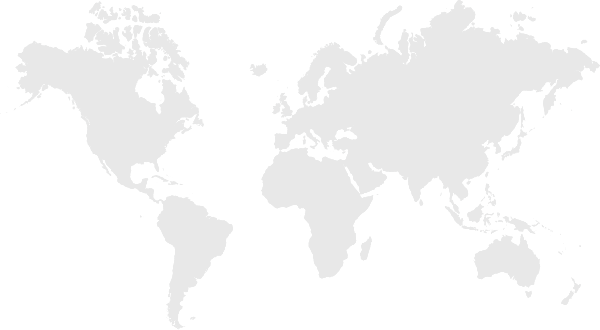 Drugi susret: ponedjeljak, 25.10.2021., 17.00-20.15


Međunarodno okružje: razvoj i trendovi

Diplomatsko predstavljanje

Diplomatski protokol
‘Međunarodni odnosi, vanjska politika i diplomacija’
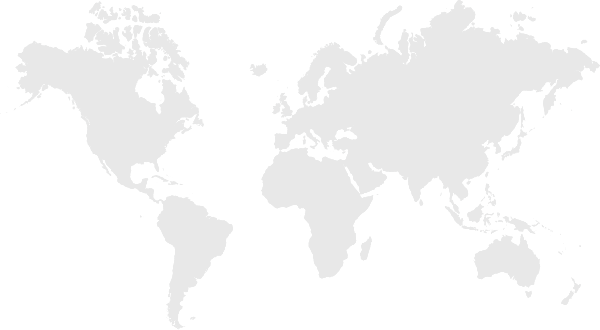 MEĐUNARODNI ODNOSI su prostor djelovanja - ‘gdje’ (‘where’).

 VANJSKA POLITIKA određuje cilj djelovanja u prostoru- ‘što’ (‘what’). 
 
 DIPLOMACIJA je način djelovanja u prostoru -  ‘kako’ (‘how’).
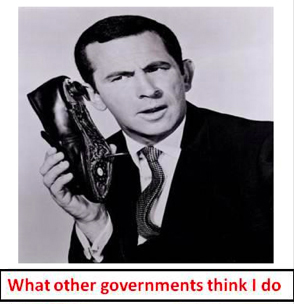 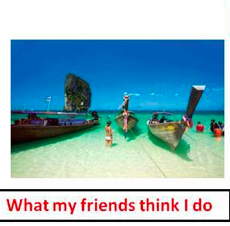 DIPLOMAT
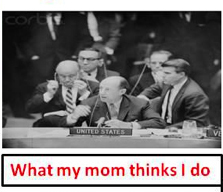 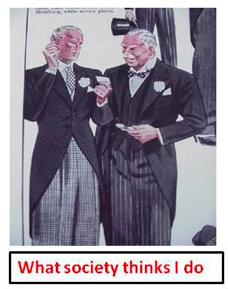 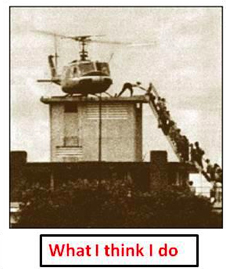 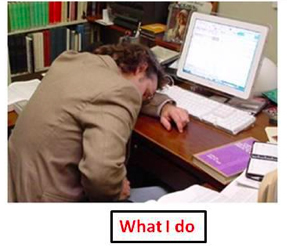 ‘Međunarodni odnosi, vanjska politika i diplomacija’
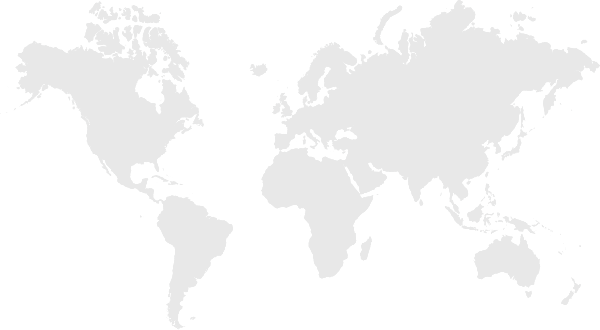 Međunarodno okružje: razvoj i trendovi
‘Međunarodni odnosi, vanjska politika i diplomacija’
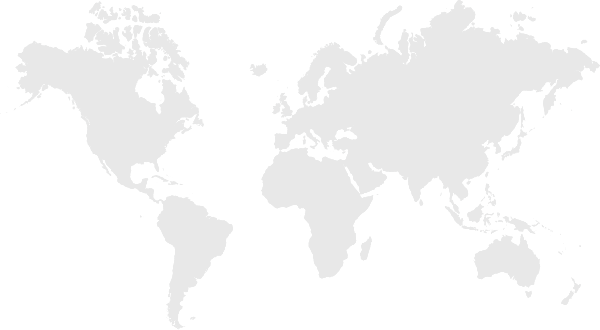 SADRŽAJ:

 1. Međunarodni odnosi, vanjska politika i diplomacija 

 2. Glavni elementi suvremenoga međunarodnog okružja

 3, Povijest diplomacije

 4. Suvremena diplomacija

 5. Ključna obilježja i procesi
‘Međunarodni odnosi, vanjska politika i diplomacija’
Međunarodni odnosi,
vanjska politika i diplomacija
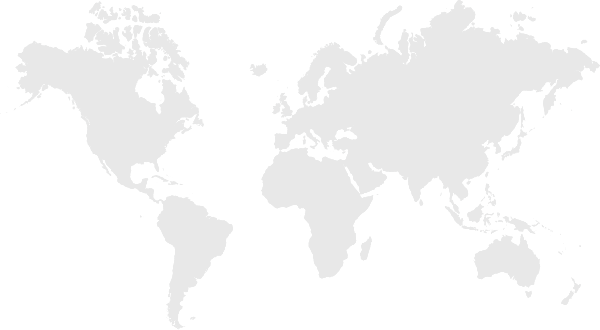 tri razine odvijanja procesa,

vertikalne i horizontalne međupovezanosti globalnih, regionalnih, nacionalnih i pojedinačnih aktivnosti i interesa,

diplomacija kao sredstvo, mehanizam i/ili alat vanjske politike u međunarodnom okružju.
‘Međunarodni odnosi, vanjska politika i diplomacija’
2. Glavni elementi suvremenoga međunarodnog okružja
Elementi: 
više od 200 neovisnih država (UN – 193),

novi i brojni brzorastući globalni igrači,

regionalne i međuregionalne veze,

jednopolarnost vs. višepolarnost, odnosno unipolarnost i/ili multipolarnost,

globalizacija kao vrh Pax Americane i usporedni procesi (dez)integracije.
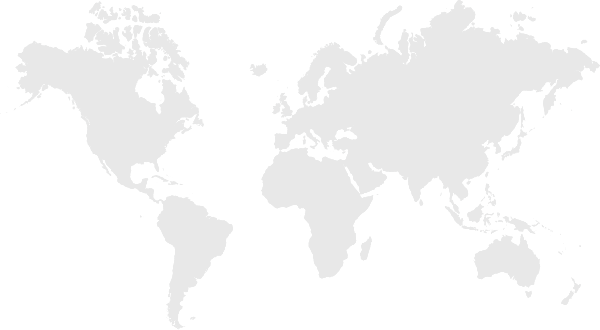 ‘Međunarodni odnosi, vanjska politika i diplomacija’
Međunarodna obilježja i procesi: 
intenzivna i produbljena internacionalizacija,

brze kvalitativne i kvantitativne promjene i inovacije,

drukčije vrijednosti i standardi proizvodnih, tehnoloških i informacijskih procesa,

globalni tokovi proizvodnje, razmjene, informacija, prometa i veza,

masovno korištenje komunikacija, novi mediji i društvene mreže.
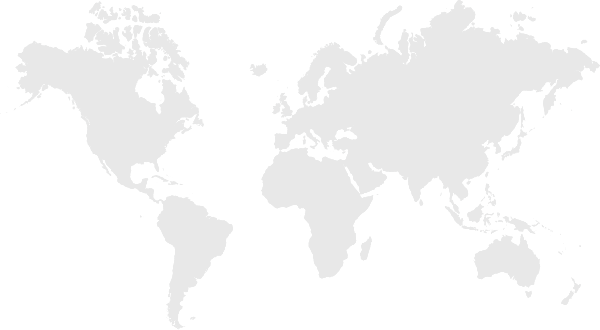 ‘Međunarodni odnosi, vanjska politika i diplomacija’
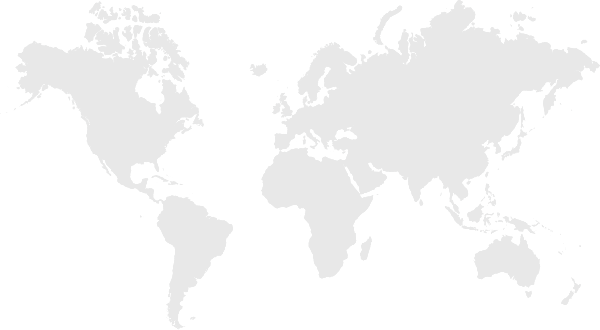 Nove opće vrijednosti: 

individualna i ljudska prava,

dijalog i tolerancija,

uzajamno povjerenje i razumijevanje

društvena i poslovna etika,

kreativnost i inovacije.
‘Međunarodni odnosi, vanjska politika i diplomacija’
3. Povijest diplomacije
Glavni koraci: 

od antičkih izaslanika do renesansne stalne diplomacije,

Westfalijski mir i postwestfalijski razvoj,

Bečki kongres i politika ravnoteže, eurocentrizam, izolacionizam,

Prvi svjetski rat, Wilsonova doktrina, Liga naroda,

Drugi svjetski rat.
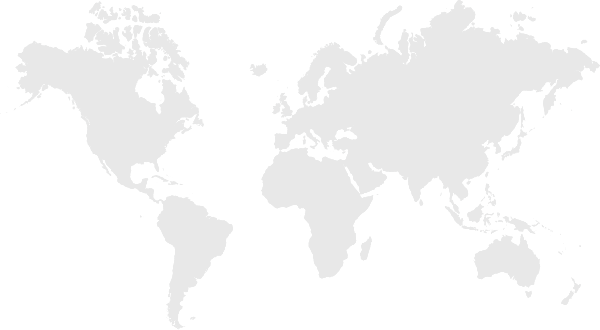 ‘Međunarodni odnosi, vanjska politika i diplomacija’
4. Suvremena diplomacija
Bretton Woods, Ujedinjeni narodi, 

blokovske podjele, (ne)razvijenost, (među)ovisnost,

(ne)ravnoteža, Hladni rat, Američki mir (Pax Americana),

multilateralizam, nesvrstanost, pad Berlinskoga zida,

transatlantski odnosi i procesi europske integracije,

globalizacija i globalna matrica makroregija,

politička i razvojna transformacija u srednjoj, istočnoj i jugoistočnoj Europi.
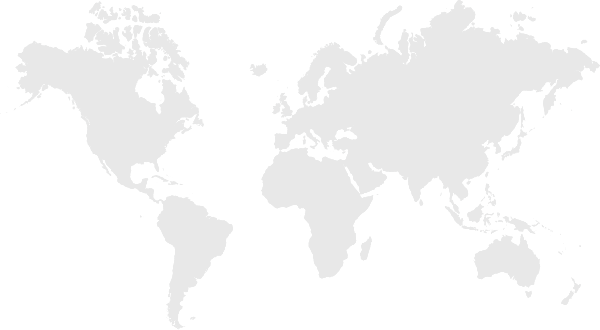 ‘Međunarodni odnosi, vanjska politika i diplomacija’
5. Ključna obilježja i procesi
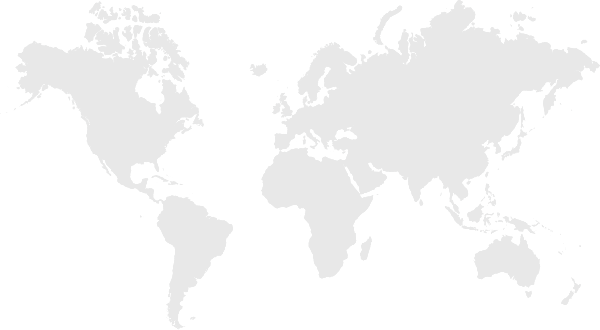 Koncepcijske promjene (4 ‘I’): 

Internacionalizacija, Integracija, Individualizacija, Informatizacija,

paradigma odnosa se mijenja: 
	‘država–država’ - ‘država–društvo’ i ‘društvo-društvo’, 	ali i od tajne spram javnoj diplomaciji,

zaštita (nacionalnih) interesa međunarodnim otvaranjem, kroz transparentnost, suradnju, partnerstvo i integracije.
‘Međunarodni odnosi, vanjska politika i diplomacija’
Elementi aktualne globalne matrice: 

procesi sve manje slijede i odražavaju središnju ulogu SAD, od vidljive jednopolarnosti spram višepolarnosti,

novi globalni igrači: ASEAN, BRICKs, G+, Kina, Rusija, Turska, uz rastuću moć ostalih globalbih pridošlica,

nedržavni igrači javnoga, poslovnog i civilnog sektora, TNK, mediji i ostale globalne mreže.

europska i transatlantska integracija: zapadna Europa od Zajednice do Unije; transformacija i repozicioniranje srednje i istočne Europe,
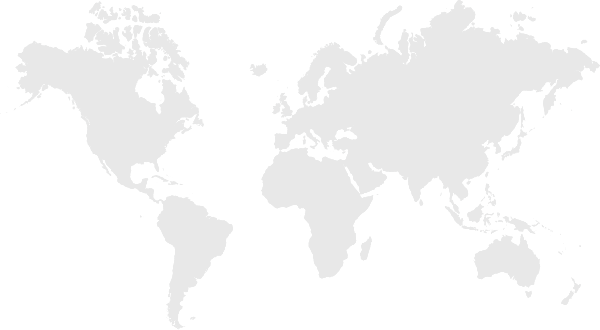 Realni izazovi: 

održivost razvoja, uz daljnje globalno raslojavanje i polarizaciju Sjever-Jug,

drukčija učinkovitost brettonwoodskih ustanova,

kriza dijaloga, multilateralno (VS UN), ali i bilateralno (među globalnim igračima, unutar EU),

višepolarno globalno vodstvo s više različitih igrača,

dekonstrukcija NAFTA-e, ali i UNESCO-a, WTO-a …,

EU-27: Brexit, migracije, terorizam, energetska ovisnost, Katalonija, Covid-19 ...
‘Međunarodni odnosi, vanjska politika i diplomacija’
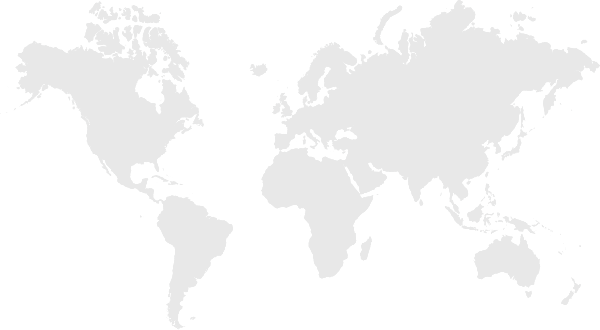 ‘Međunarodni odnosi, vanjska politika i diplomacija’
Mogući budući iskoraci: 

od postojećih spram nužno novih odnosa i hijerarhija,

nove veze, odnosi i razgraničenja javnoga, poslovnog i civilnog sektora,

postwestfalijski nadnacionalni standardi i vrijednosti umjesto pravila westfalijskoga društva nacionalnih, skupnih i pojedinačnih interesa,

demokracija 21. stoljeća: od krize i recesije spram novih pristupa, vrijednosti i impulsa temeljem višepolarnosti, kreativnosti i inovacija.
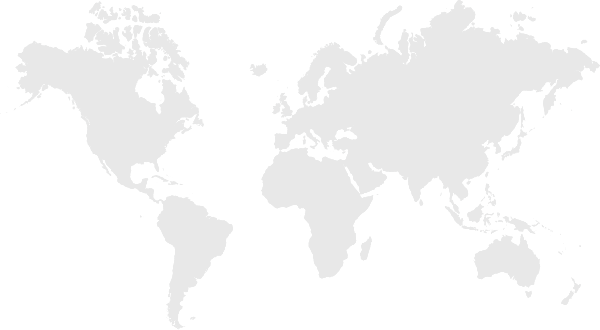 ‘Međunarodni odnosi, vanjska politika i diplomacija’
Literatura: 
 Berković, Svjetlan. Diplomacija i diplomatska profesija. Dubrovnik, Urban – Media, 2006., str. 17-24.
 Pičuljan, Zoran. Diplomacija kao državna služba. Zagreb, Društveno veleučilište u Zagrebu, 2007., str. 5-8, 17-26.
 Šimonović, Ivan. Globalizacija, državna suverenost i međunarodni odnosi. Zagreb, Narodne novine, 2005., str. 3-7, 18-22.
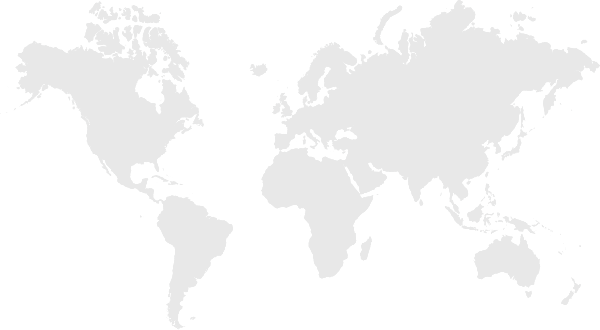 ‘Međunarodni odnosi, vanjska politika i diplomacija’
Dopunska literatura:

 Berković, Svjetlan. Diplomacija Dubrovačke Republike. Diplomacija i povijest. Zagreb – Dubrovnik, Urban – Media, 2009. 
 Berridge, Geoff R.; Keens-Soper, Maurice; Otte, Thomas G. Diplomatska teorija od Machiavellija do Kissingera. Zagreb, Biblioteka Politička misao, 2005.
 Božinović, Davor: Globalna sigurnost – sigurnosni izazovi 21. stoljeća. Zagreb, Narodne novine, 2016.
 Ibler, Vladimir. Koliko vrijedi međunarodno pravo? Zagreb, Diplomatska akademija MVEP, 2006.
 Kissinger, Henry. Diplomacija. Zagreb, Golden marketing, 2000.
• Špoljarić, Stjepan: Ruđer Bošković u službi diplomacije Dubrovačke  Republike. Zagreb, Diplomatska akademija MVEP, 2011.
• Vukadinović, Radovan. Politika i diplomacija. Zagreb, Otvoreno sveučilište, 1994.
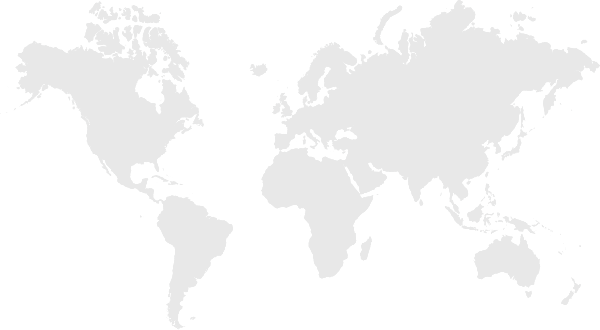 ‘Međunarodni odnosi, vanjska politika i diplomacija’
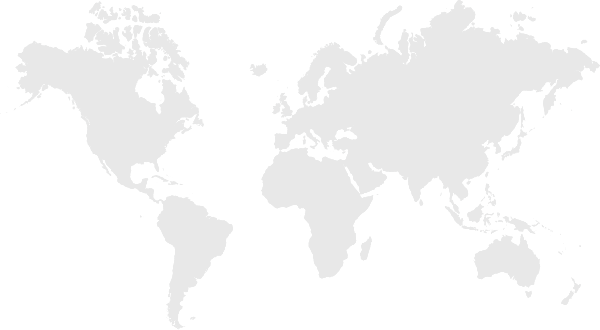 Diplomatsko predstavljanje
u zemlji i inozemstvu
‘Međunarodni odnosi, vanjska politika i diplomacija’
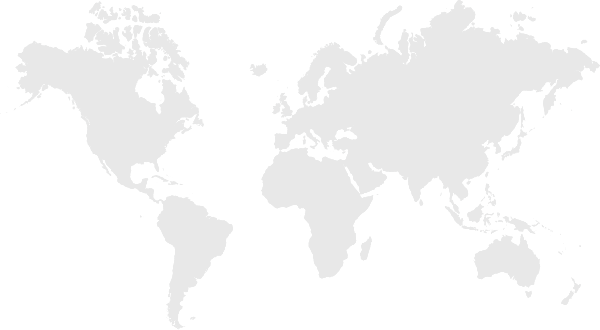 DIPLOMATSKO PREDSTAVLJANJE
U ZEMLJI I INOZEMSTVU
Diplomatsko pravo i pravila

Diplomatski odnosi

Služba vanjskih poslova

Diplomatski i konzularni predstavnici

Diplomatska sigurnost, zaštita i etika
‘Međunarodni odnosi, vanjska politika i diplomacija’
1. Diplomatsko pravo i pravila
Definicija diplomatskog prava
= u užem smisli: skup svih odredbi međunarodnog prava koje se odnose na
	prava i dužnosti država u području diplomatskih odnosa, funkcija,
	privilegija i imuniteta diplomatskih predstavništava i osoblja,
= u širem smislu: … i pravila unutarnjeg (nacionalnog) prava koja uređuju
	djelatnost vanjskog zastupanja, odnosno diplomatske službe. 

Izvori međunarodnopravnih pravila
dvostrani (bilateralni) i višestrani (multilateralni) sporazumi,
partikularno i opće običajno međunarodno pravo,
uzajamnost (reciprocitet),
unutarnje (nacionalno) pravo države primateljice i šiljateljice,
običaji i pravila uljudnosti.

Bečka konvencija o diplomatskim odnosima
    Bečka konvencija o konzularnim odnosima.
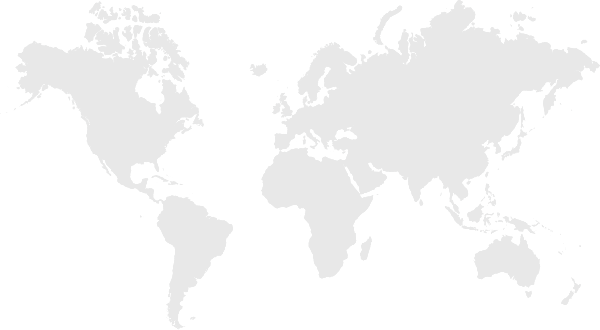 ‘Međunarodni odnosi, vanjska politika i diplomacija’
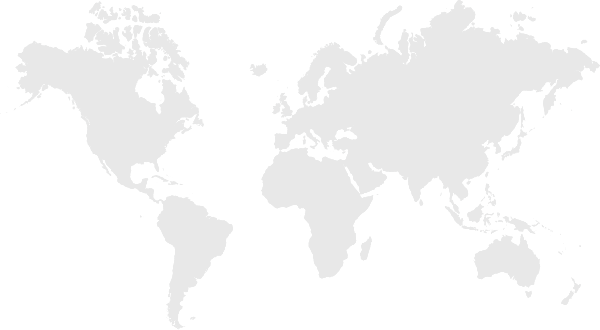 2. Diplomatski odnosi
Uspostava diplomatskih odnosa
priznanje – uspostava.

 Vrste odnosa između država
saveznički, dobrosusjedski, srdačni, prijateljski, dobri, korektni, indiferentni, hladni, zategnuti, odnosi de facto, obustavljeni, prekinuti.

 Prekid diplomatskih odnosa
jednostranost, diskrecijska volja.

Tijela međunarodnih odnosa
fizičke ili pravne osobe kojima se povjerava određena funkcija spram drugih subjekata međunarodnog prava,
državni poglavar, parlament, vlada, MVP.
‘Međunarodni odnosi, vanjska politika i diplomacija’
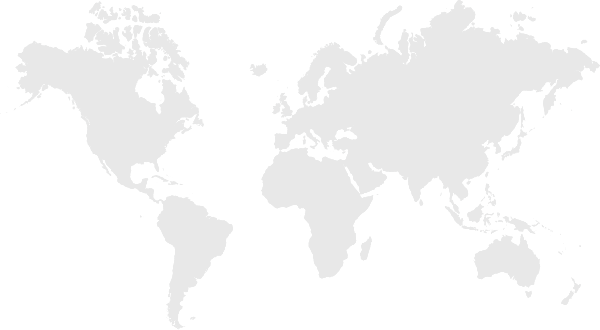 3. Služba vanjskih poslova
Služba vanjski poslova: MVEP – DKP - resorna tijela – Vlada – Sabor – Predsjednik države. 

Diplomatsko predstavništvo = diplomatska misija	
= stalno zastupstvo koje obavlja diplomatske poslove.	
 
uspostava predstavništva,

ustrojstvo predstavništva,

upravljanje predstavništvom.
‘Međunarodni odnosi, vanjska politika i diplomacija’
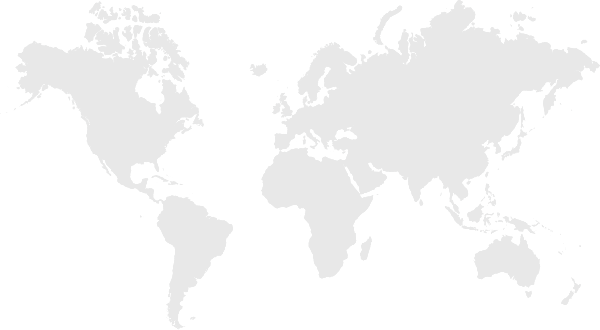 Diplomatski predstavnici = osobe ovlaštene predstavljati državu šiljateljicu u državi primateljici.

diplomatska zvanja, prema Bečkim konvencijama i šire,

šef predstavništava – privola, vjerodajnica, razredi (veleposlanik, poslanik, otpravnik poslova), pravo prvenstva (préséance), diplomatski zbor, diplomatska lista, prestanak dužnosti. 

Ostali članovi diplomatskog predstavništva	

administrativno i tehničko osoblje,

pomoćno (‘poslužno’) osoblje.
‘Međunarodni odnosi, vanjska politika i diplomacija’
4. Diplomatski i konzularni  predstavnici
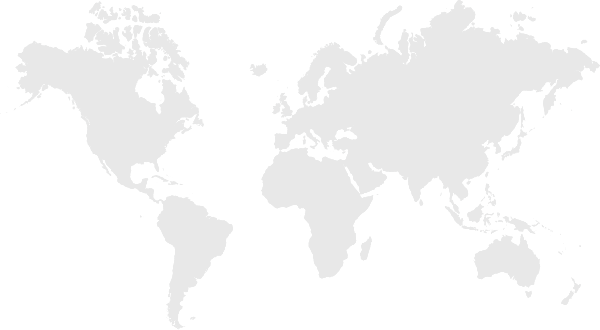 Diplomatski poslovi i/ili funkcije

predstavljanje države šiljateljice u državi primateljici,

zaštita interesa države i njezinih državljana,

pregovaranje i obavješćivanje,

unaprjeđivanje prijateljskih odnosa.
‘Međunarodni odnosi, vanjska politika i diplomacija’
Konzularni poslovi i/ili funkcije

Opći konzularni poslovi i/ili funkcije:
konzularna zaštita,
gospodarske i kulturno-znanstvene funkcije. 

Upravno-konzularni poslovi i/ili funkcije:
Državljanstvo – stjecanje, prestanak,
Obiteljsko-pravna građa – brak, alimentacija, posvojenje, skrbništvo,
Privremene konzularne mjere,
Nasljedno-pravna građa (ostavine),
Uhićenja vlastitih državljana,
Carinske povlastice,
Međunarodna pravna pomoć,
Javno-bilježničke usluge – oporuka, ovjera, uvjerenje,
Putne isprave – za državljane, strance, strane isprave,
Vize,
Vojni obveznici. 			
						Konzularne pristojbe!
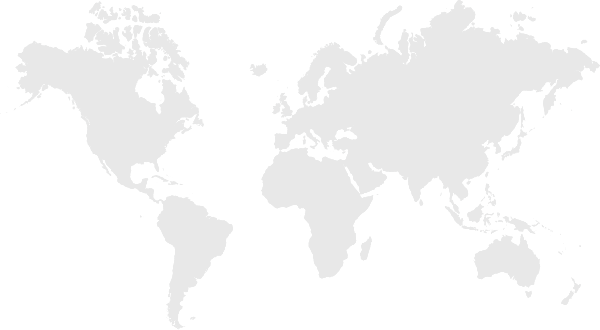 ‘Međunarodni odnosi, vanjska politika i diplomacija’
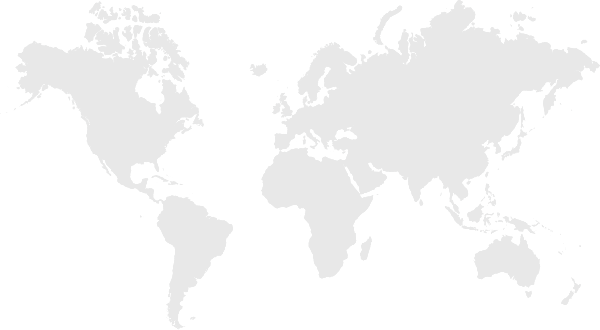 5. Diplomatska sigurnost, zaštita i etika

 Terorizam,

 Izgredi, demonstracije,

 Fizička i druga sigurnost i zaštita diplomatskih predstavništava,
  članova DKP-a i članova njihovih obitelji,

 Diplomatska etika u međunarodnom komuniciranju i unutar
  službe vanjskih poslova.
‘Međunarodni odnosi, vanjska politika i diplomacija’
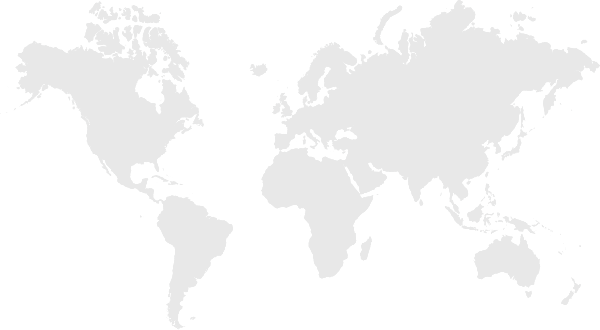 Diplomatski protokol
‘Međunarodni odnosi, vanjska politika i diplomacija’
DIPLOMATSKI PROTOKOL
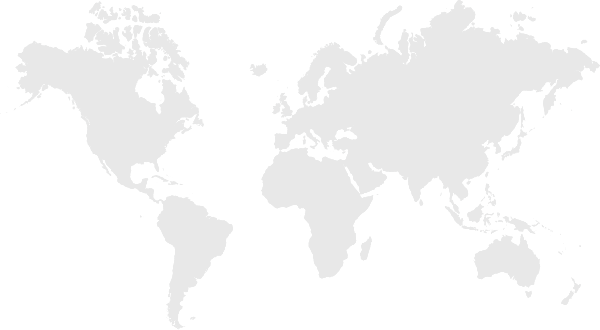 1. Odrednice diplomatskog protokola

2. Diplomatska izuzeća i povlastice

3. Diplomatske počasti i ceremonijal

4. Diplomatski susreti

5. Običaji države primateljice i države šiljateljice
‘Međunarodni odnosi, vanjska politika i diplomacija’
1. Odrednice diplomatskog protokola
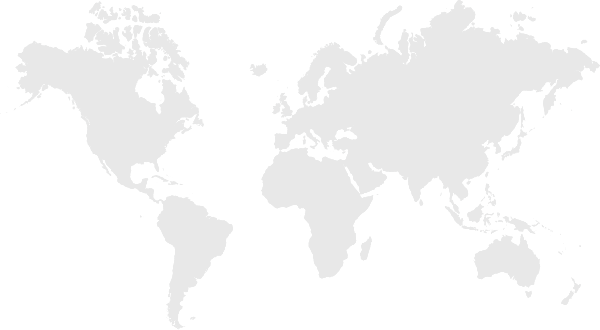 DEFINICIJA = diplomatski protokol je skup pravila ponašanja službenih predstavnika subjekata međunarodnog prava, dakle država i međunarodnih organizacija, pri ostvarivanju diplomatskih funkcija u međunarodnim odnosima.

IZVORI = međunarodni sporazumi, pravila međunarodnoga običajnog prava, unutarnje zakonodavstvo, običaji država, tradicija. 

TEMELJI = diplomatska hijerarhija i prvenstvo (préséance).

CILJ I ZADAĆA = stvarati pozitivno ozračje u diplomatskim odnosima te tako pridonositi korektnim i miroljubivim međunarodnim odnosima.

SADRŽAJ = postupak (ceremonijal), hijerarhija i red prvenstva oko međunarodnih događanja u kojima sudjeluju državni dužnosnici i diplomatski predstavnici, dakle najviši i drugi sudionici.
‘Međunarodni odnosi, vanjska politika i diplomacija’
ŠTO UREĐUJE DIPLOMATSKI PROTOKOL?

programi diplomatskih posjeta i susreta,

statusna, proceduralna i druga istovrsna pitanja oko diplomatskih predstavništava,

privilegiji i imuniteti diplomatskih predstavnika i članova obitelji,

diplomatska lista,

diplomatska komunikacija i prepiska,

dodjela odličja.

PROTOKOL U SUVREMENOJ DIPLOMACIJI:
manje formaliziranja i neposrednije komuniciranje u diplomatskim odnosima!
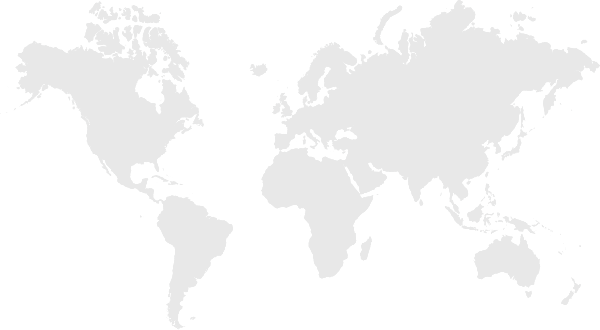 ‘Međunarodni odnosi, vanjska politika i diplomacija’
2. Diplomatska izuzeća i povalstice
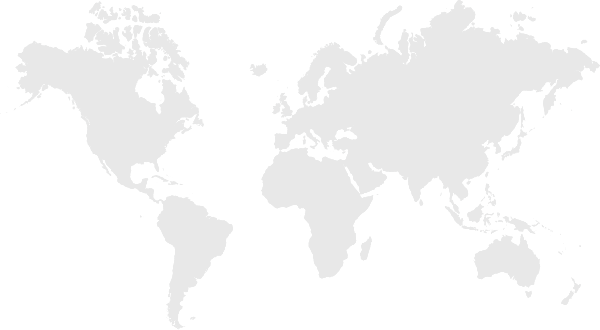 DEFINICIJA = povlastice i izuzeća koje pozitivno međunarodno pravo priznaje i jamči diplomatskom predstavništvu države šiljateljice radi omogućavanja djelotvornog obavljanja diplomatskih funkcija.

diplomatska izuzeća = IMUNITETI – osobna nepovredivost diplomatskog predstavništva i predstavnika, diplomatskih prostorija i stana, arhiva, komuniciranja (vozila, pošta), fiskalno i carinsko izuzeće, sve kao nužni preduvjeti uspješnog obavljanja diplomatskih dužnosti;

diplomatske povlastice = PRIVILEGIJI – pridonose djelotvornom obavljanju diplomatskih funkcija, iako bi se moglo i bez njih (prednosti u prometu, oslobađanje od poreza i pristojbi).
‘Međunarodni odnosi, vanjska politika i diplomacija’
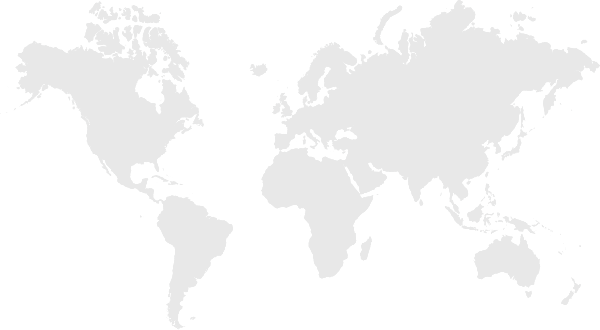 Imuniteti i privilegiji diplomatskog predstavništva
	
	- nepovredivost prostorija,

	- nepovredivost arhiva,

	- sloboda komuniciranja,

	- diplomatska pošta.
‘Međunarodni odnosi, vanjska politika i diplomacija’
Imuniteti i privilegiji diplomatskih predstavnika i ostalih članova diplomatskog predstavništva
	
	- trajanje diplomatskih privilegija i imuniteta,
	- osobna nepovredivost diplomatskog predstavnika,
	- imunitet od kaznene, građanske i upravne sudbenosti,
	- odricanje od imuniteta,
	- sloboda kretanja,
	- socijalno osiguranje
	- izuzeće od poreza, davanja i carina,
	- privilegiji i imuniteti na području treće države,
	- dužnosti članova DM/KU,
	- zabrana lukrativnih djelatnosti,
	- diplomatski azil.
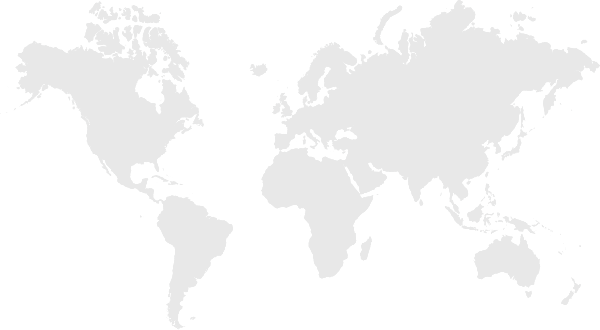 ‘Međunarodni odnosi, vanjska politika i diplomacija’
3. Diplomatske počasti i ceremonijal
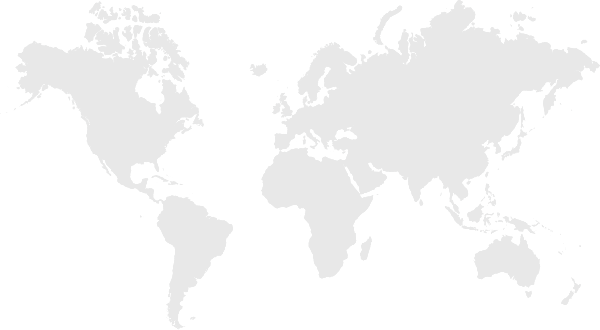 DEFINICIJA = počasti i ceremonijal kao vanjska obilježja kojima jedna država iskazuje poštovanje i uvažavanje visokim dužnosnicima i simbolima druge države.
 
Državni simboli = amblemi - zastava, grb, himna,

Vrste diplomatskih počasti i ceremonijala: civilne i vojne,

Subjekti diplomatskih počasti i ceremonijala: državni poglavar, napose predsjednik države, kao i predsjednici vlade i parlamenta; ostali visoki državni dužnosnici kao šefovi državnih izaslanstava, napose i veleposlanik kao najviši stalni diplomatski predstavnik države šiljateljice u državi primateljici.
‘Međunarodni odnosi, vanjska politika i diplomacija’
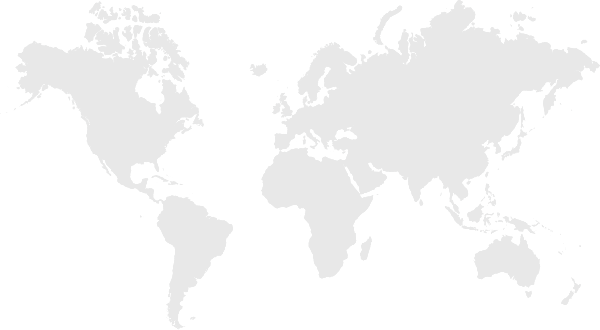 Posjet i boravak državnog poglavara i drugih dužnosnika
 Vrste posjeta: državni, službeni, radni, privatni, 

 Elementi posjeta: program boravka, sastav izaslanstva, najava, prethodnica, doček, ispraćaj, darovi, priopćenja,

 Novi šef diplomatskog predstavništva: dolazak, akreditiranje (prijava), predaja vjerodajnice, nastupni posjeti, odlazak.

Dodatne osobitosti oko počasti i ceremonijala
 odjeća, odličja, posebni lokalni običaji,

 nacionalni praznici i blagdani te čestitanje,

 opća (nacionalna) žalost i žalovanje,

 posjet stranoga vojnog broda.
‘Međunarodni odnosi, vanjska politika i diplomacija’
4. Diplomatski susreti
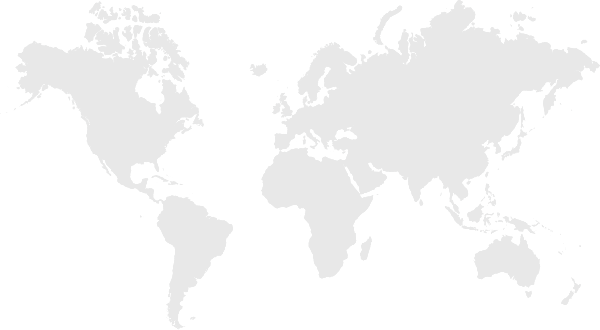 Vrste: službeni (formalni) i neslužbeni (neformalni) susreti
službeni i drugi diplomatski sastanci, razgovori i domjenci,

primanje, ručak, večera, radni doručak, zdravice,

nacionalni blagdani i žalosti, čestitanje i žalovanje,

diplomatsko predstavljanje i oslovljavanje, titule, hijerarhija i red, prvenstva (preseance).

Dodatna obilježja:
raspored za stolom, u automobilu, povorci, gledalištu, na međunarodnim konferencijama, iz kurtoazije,

odjeća, odličja, posjetnice, pozivnice, posebni običaji.
‘Međunarodni odnosi, vanjska politika i diplomacija’
5. Običaji države primateljice i šiljateljice
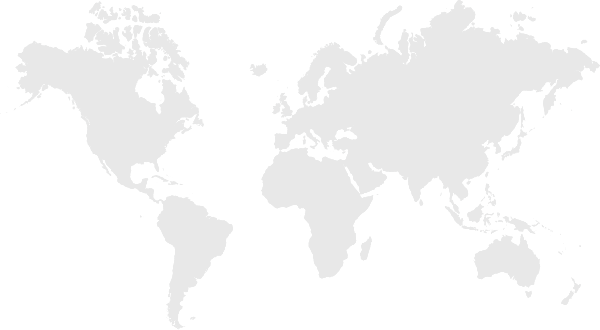 POSEBNA MJESNA PRAVILA I OBIČAJI:

opća pravila ponašanja u državi primateljici,

državni protokol, protokol ministra i MVP,

državni blagdani i vjerski običaji,

radni vrijeme, dani odmora, godišnji odmor,

jelo i piće,

osobitosti oslovljavanja, pozdravljanja i društvenog komuniciranja.
‘Međunarodni odnosi, vanjska politika i diplomacija’
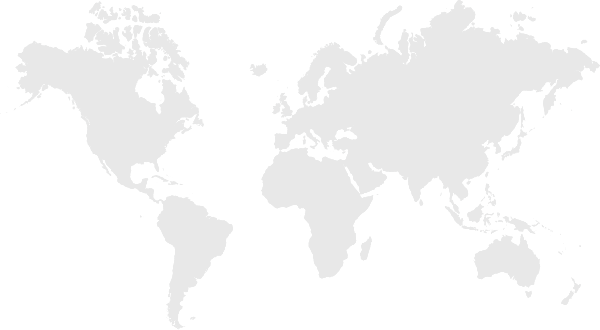 Literatura: 
Berković, Svjetlan. Diplomacija i diplomatska profesija. Dubrovnik, Urban – Media, 2006., str. 55-100, 101-158. 
Pičuljan, Zoran. Diplomacija kao državna služba. Zagreb, Društveno veleučilište u Zagrebu, 2007., str. 71-74, 79-106, 129-133.

 Dopunska literatura:
Andrassy, Juraj; Bakotić, Božidar; Vukas, Budislav. Međunarodno  pravo I. Zagreb, Školska knjiga, 1995.
Berridge, Geoff R.; Keens-Soper, Maurice; Otte, Thomas G. Diplomatska teorija od Machiavellija do Kissingera. Zagreb, Biblioteka Politička misao, 2005.
Feltham, Ralph G. Diplomatski priručnik. Zagreb, Naklada Zadro, 1996.
Kissinger, Henry. Diplomacija. Zagreb, Golden marketing, 2000.
Nick. Stanko. Diplomacija: metode i tehnike. Zagreb, Barbat, 1997.
Vukadinović, Radovan. Politika i diplomacija. Zagreb, Otvoreno sveučilište, 1994.
‘Međunarodni odnosi, vanjska politika i diplomacija’
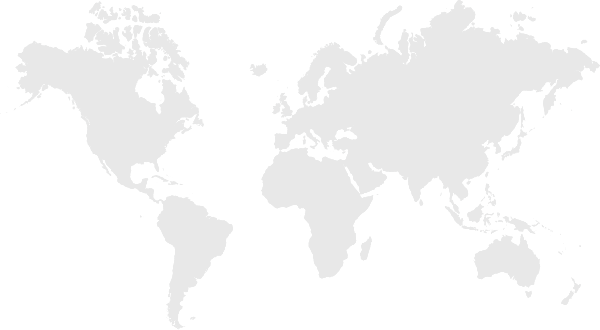 Zahvaljujem na Vašoj pozornosti!